Psychiatrisch Dagziekenhuis
Werking en aanbod
Inclusie- en exclusiecriteria
Wie zijn wij?
Dagindeling
Aanmeldingsprocedure
Locatie
Vragen
1. Werking Psychiatrisch Dagziekenhuis
Ambulante setting voor mensen met psychische moeilijkheden
Groepstherapie voor mensen met psychiatrische problemen als depressie, psychische decompensatie, angst, verslaving, … 
Opname-vermijdend
Ondersteuning post-hospitalisatie
Aanbod
2. Inclusie- en exclusiecriteria
3. Wie zijn wij?
Adeline klinisch psycholoog
Oplossingsgerichte therapie en ACTPsycho-educatieve sessies
Veerle ergotherapeut
Creatieve therapie en activering
Zinvolle dagbesteding en ontspanning
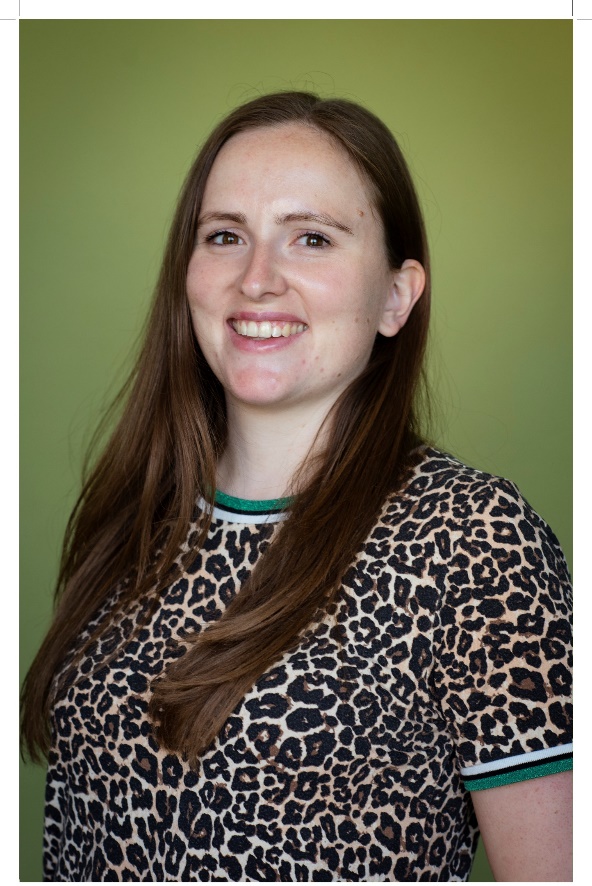 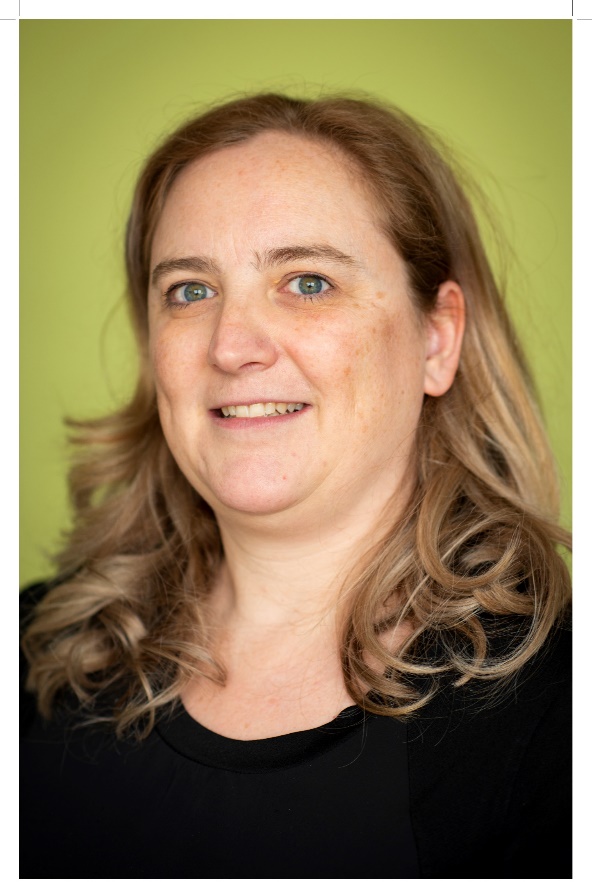 Wie zijn wij?
Bieke adjunct en klinisch psycholoog
Valérie hoofdverpleegkundige
Isabelle Sociaal assistente
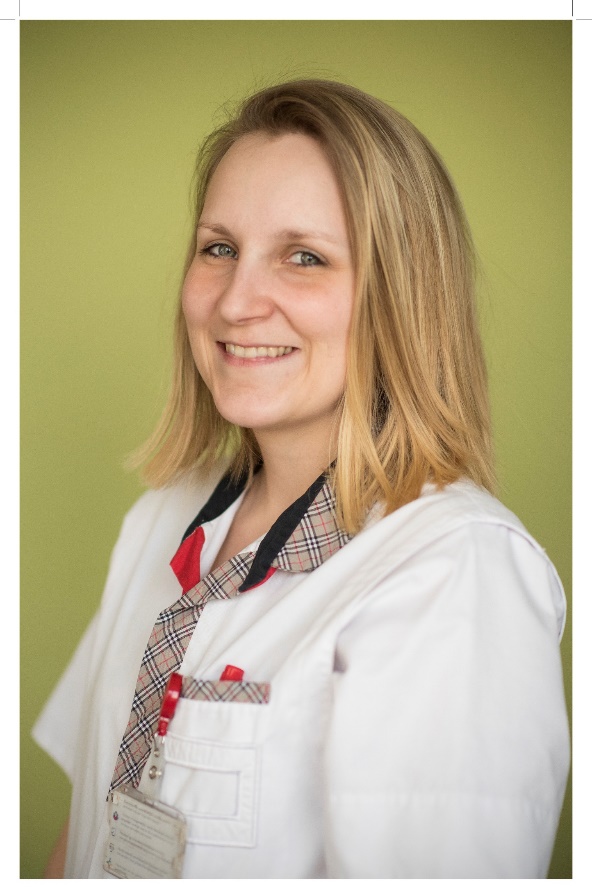 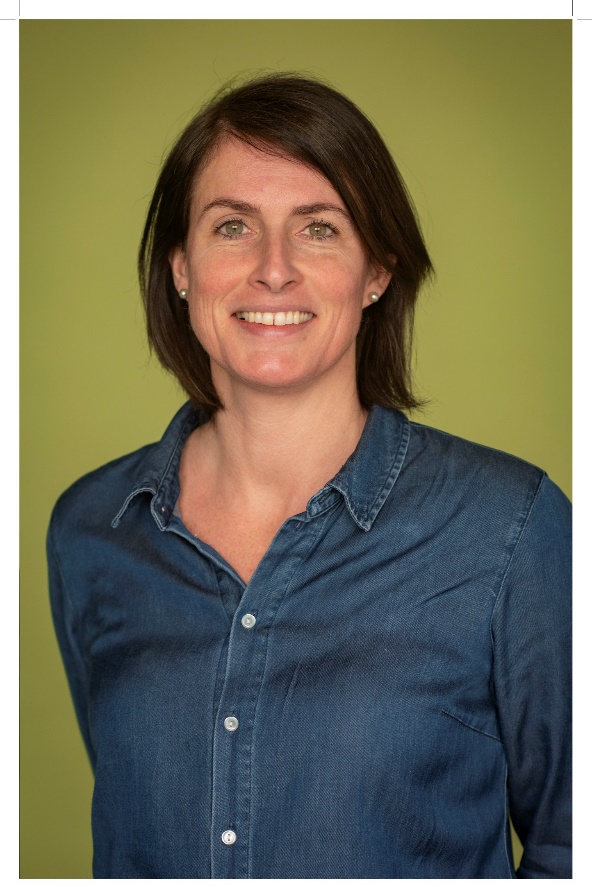 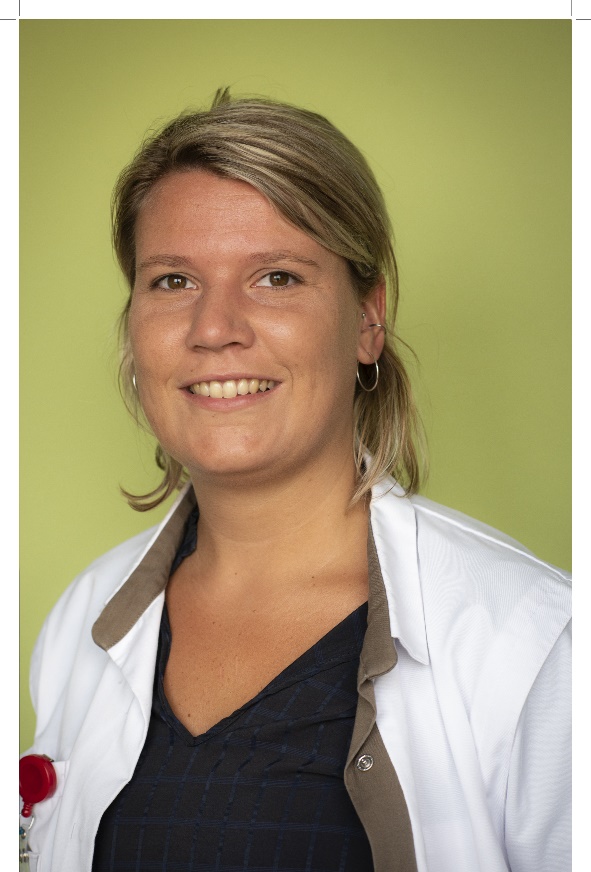 Psychiaters
Dr. De Fré
Dr. Bosmans
Dr. van der Lelie
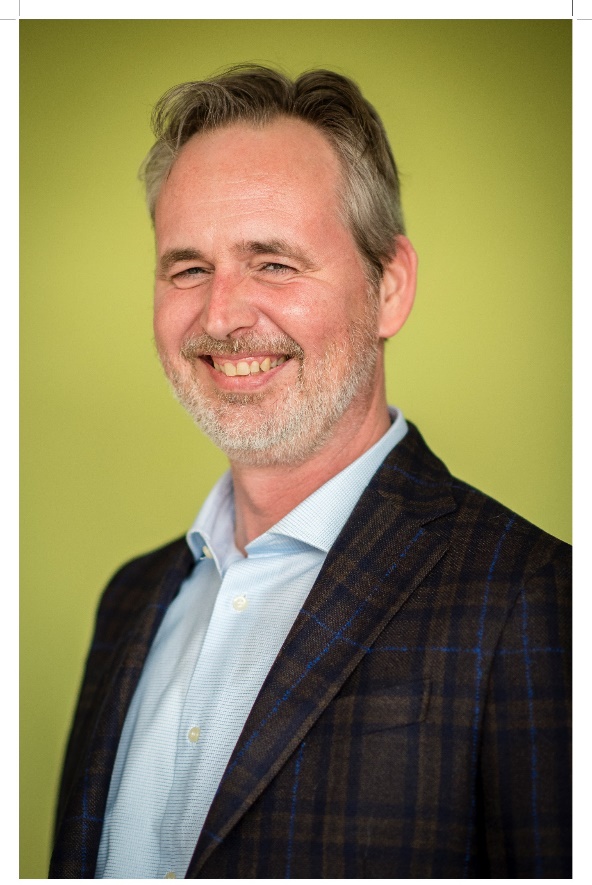 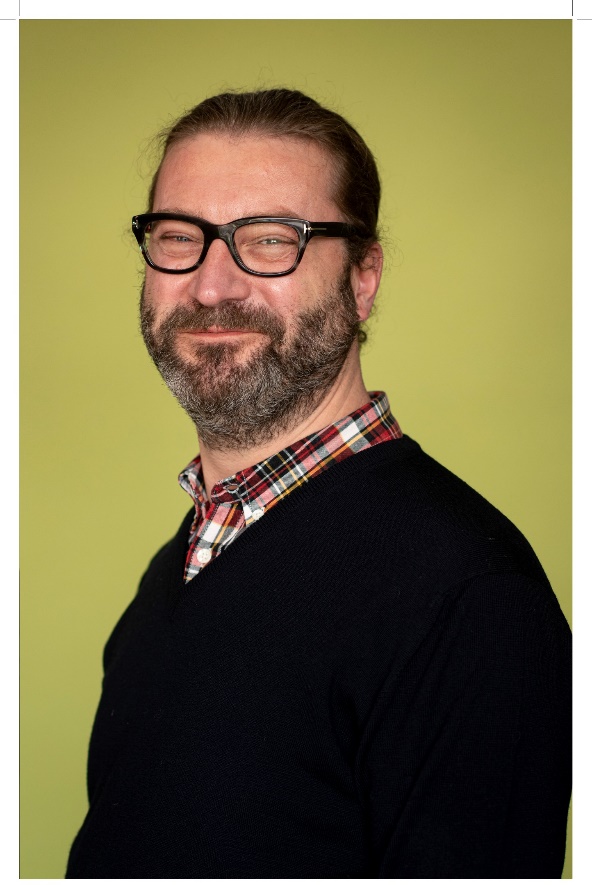 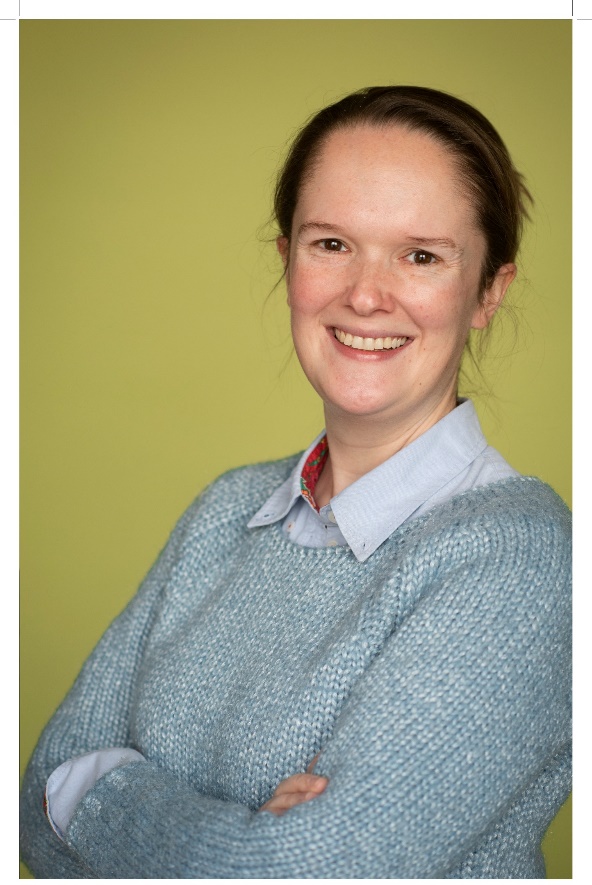 Ondersteunend verpleegkundig team
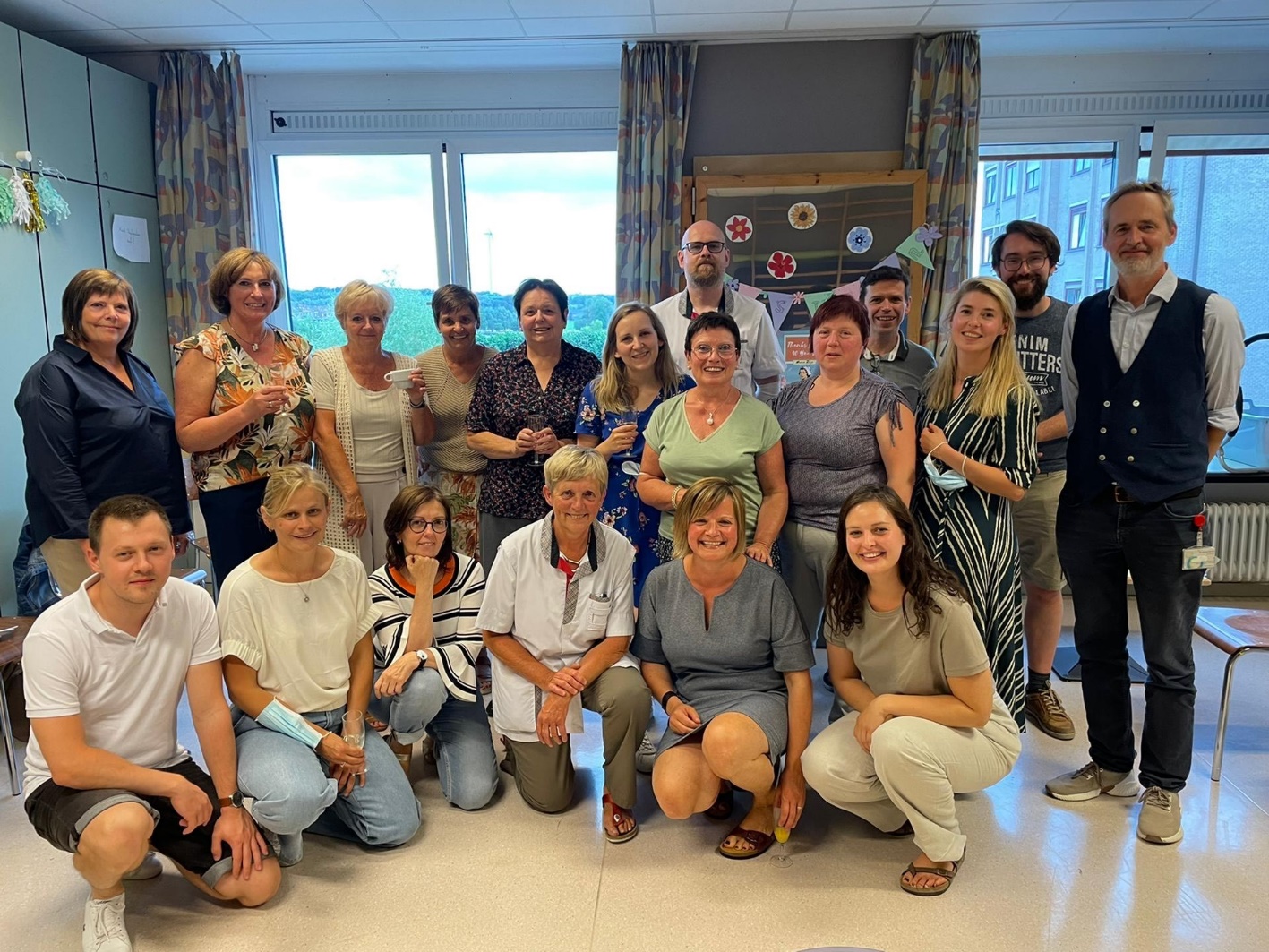 4. Dagindeling
5. Aanmeldingsprocedure
Telefonisch afspraak te maken voor aanmelding op secretariaat psychiatrie 02 363 66 72
Intakegesprek met psychiater 
Intakegesprek met psycholoog
Besluitvorming in teamverband
Patiënt wordt gecontacteerd om besluit mee te delen en verder te helpen
6. Locatie
Gelegen op het eerste verdiep, naast de PAAZ-afdeling
Beschikt over een tuin en een eigen keuken
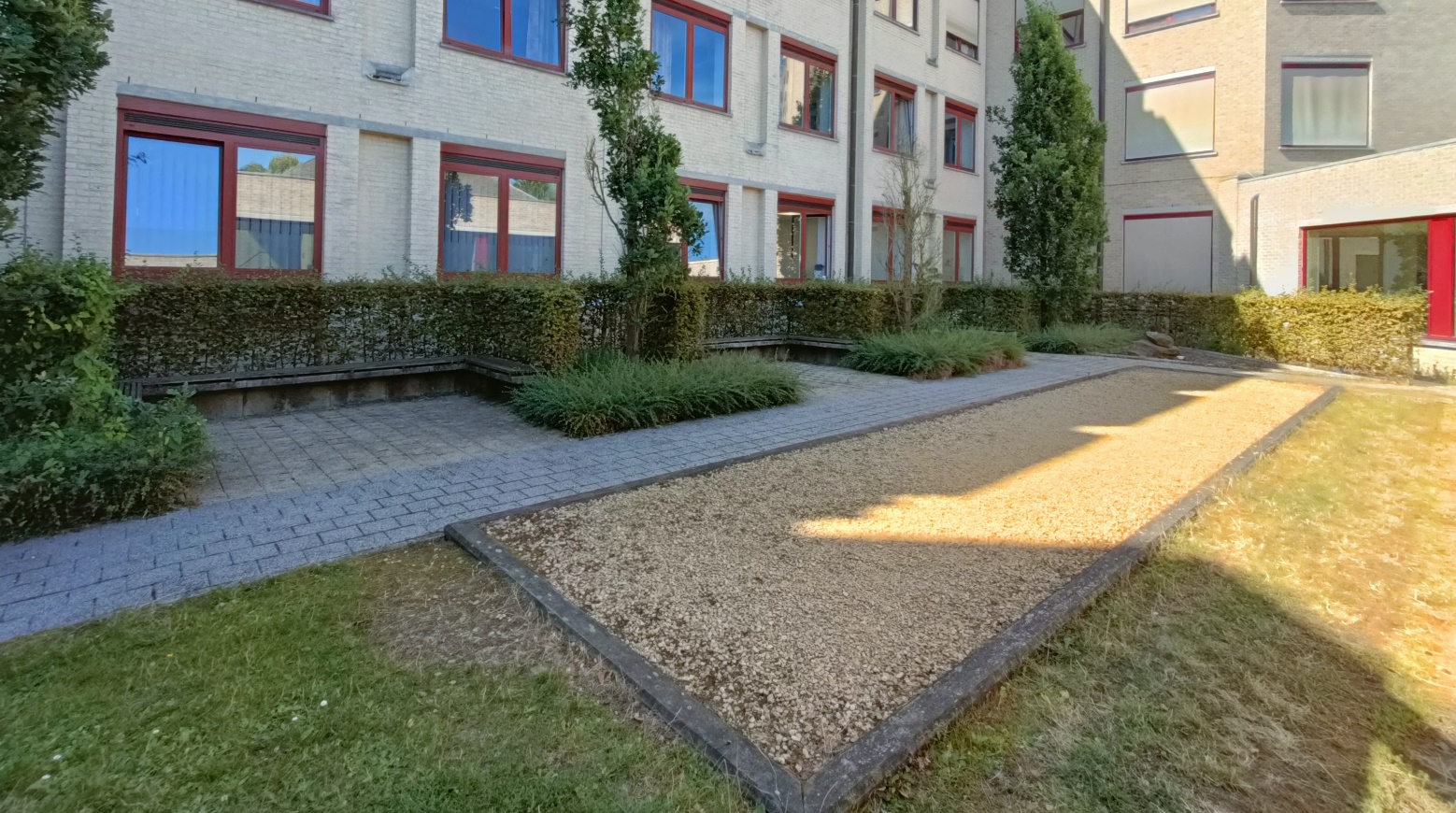 Lokaal
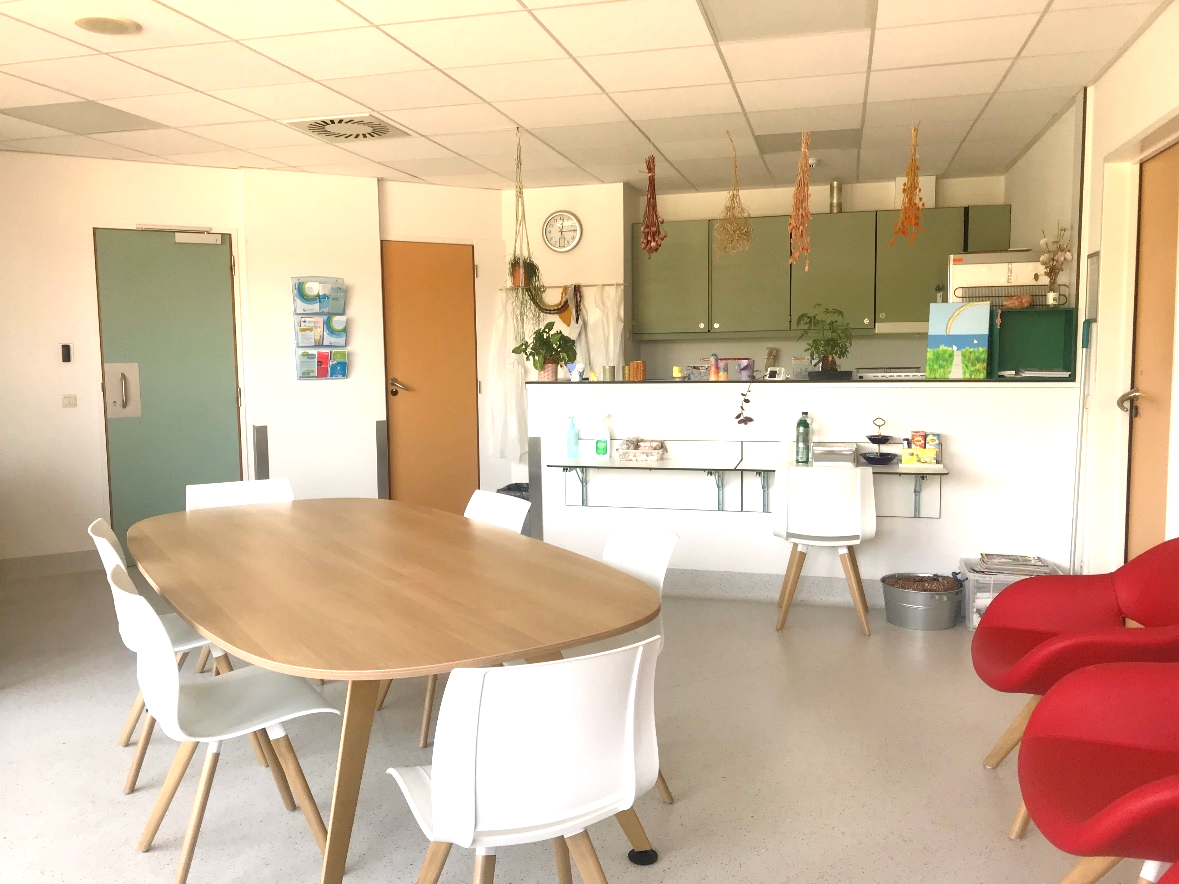 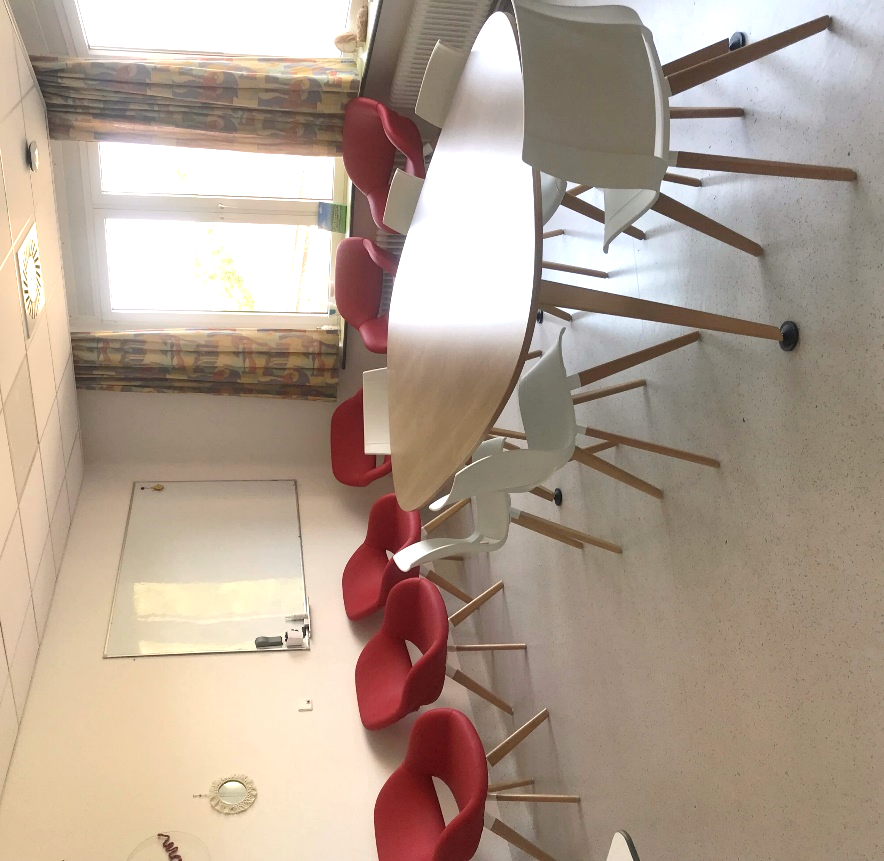 ?
7. Vragen?